Graphic and Web Design Class
WORKING WITH FONTS, ICONS AND IMAGES
Introduction
TYPEFACE: This is the font family e.g Arial, Roboto, Montserrat

FONT: This is the style of text in the font family e.g Arial Bold
Useful Font Terminology
Serif

San Serif

Script (or Handwriting)

Display

Monospace
Serif vs. San Serif
Serif vs. San Serif
Serif vs. San Serif
Serif vs. San Serif
Characteristics of Serif
Sophisticated
Formal
Elegant
Established
Classic
Characteristics of San Serif
Modern 
Friendly
Clean
To the point
Script / Handwriting
Script / Handwriting
Characteristics of Script
Personalized 
Light hearted
Creative
Fun
Elegant
Classy
Luxurious
Display Font
Characteristics of Display Font
Bold
Interesting
Unique
Tech Edu
Font pairing tips
Use only 1 or 2 fonts:
Small Title

Several paragraphs of randomly generated text will appear.
Small Title

Several paragraphs of randomly generated text will appear.
Small Title

Several paragraphs of randomly generated text will appear.
Small Title

Several paragraphs of randomly generated text will appear.
Font pairing tips
Use 2 noticeably different fonts:
Small Title

Several paragraphs of randomly generated text will appear.
Small Title

Several paragraphs of randomly generated text will appear.
Small Title

Several paragraphs of randomly generated text will appear.
Small Title

Several paragraphs of randomly generated text will appear.
Other fonts pairing tips
Contrast font sizes
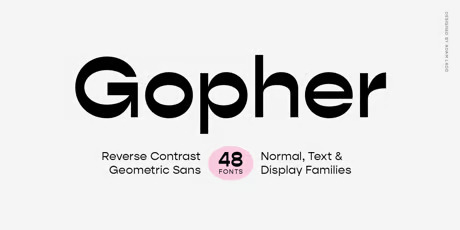 Helpful resources for font
www.fonts.google.com/

www.dafont.com/

www.1001fonts.com/

www.fontsquirrel.com/
What is Icon
Icon is a small graphical representation of a program or file. Icons help users quickly identify the type of file represented by the icon.

Icon comes to us from the Greek word eikenai, meaning "to seem or to be like." Icon can also describe an object closely linked to an idea.
What is Icon
What is Icon
Tips in using Icon
Use icons that are universally popular.

Always use text label to accompany icons that are not popular
Styles of Icon
Filled Icon:
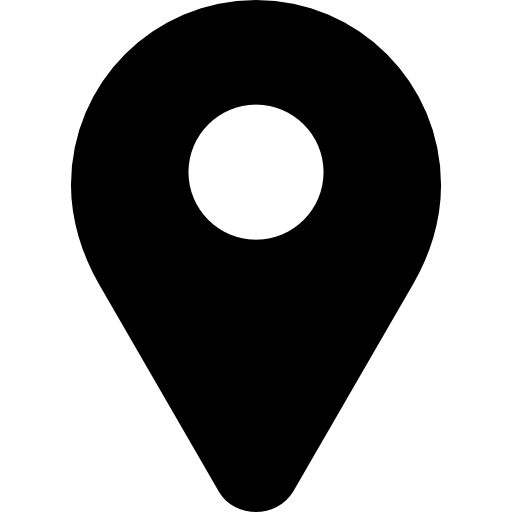 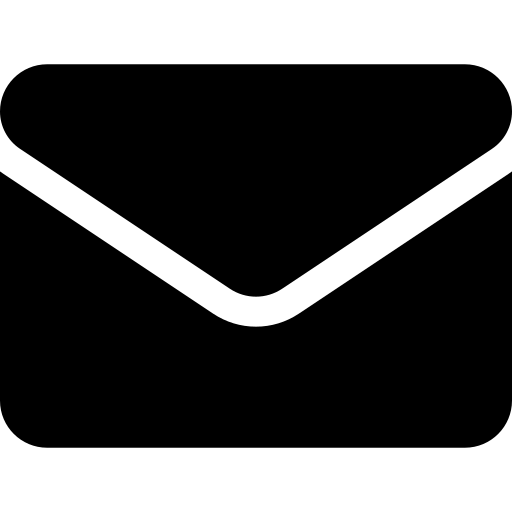 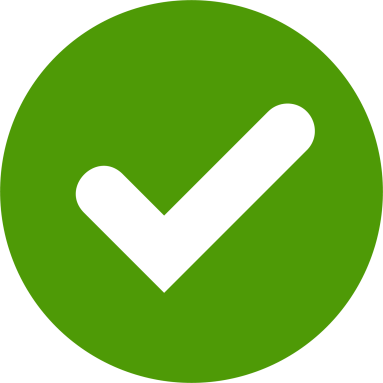 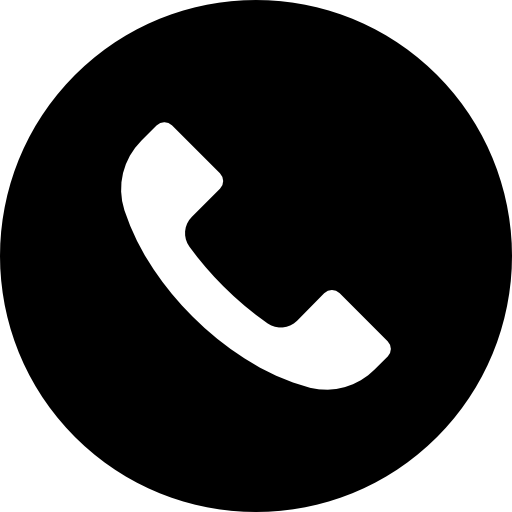 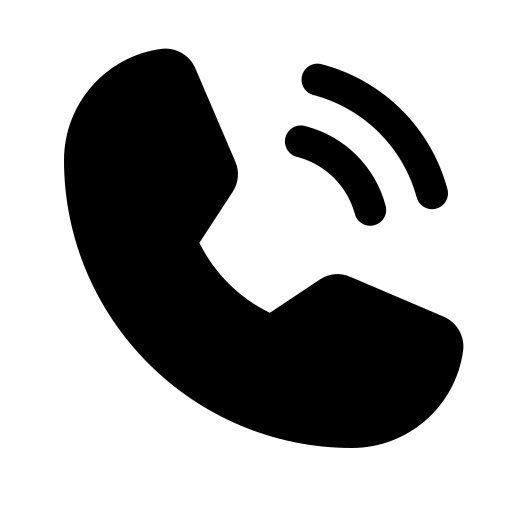 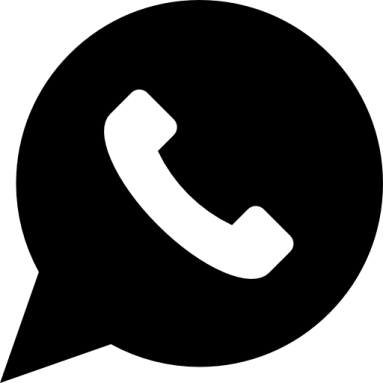 Styles of Icon
OutlinedIcon:
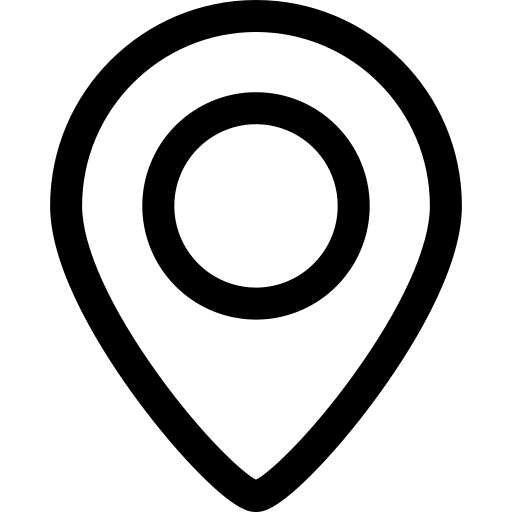 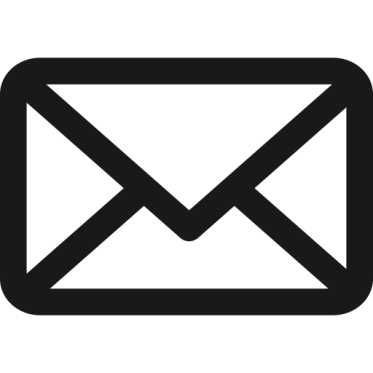 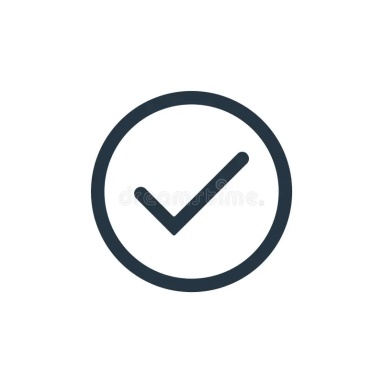 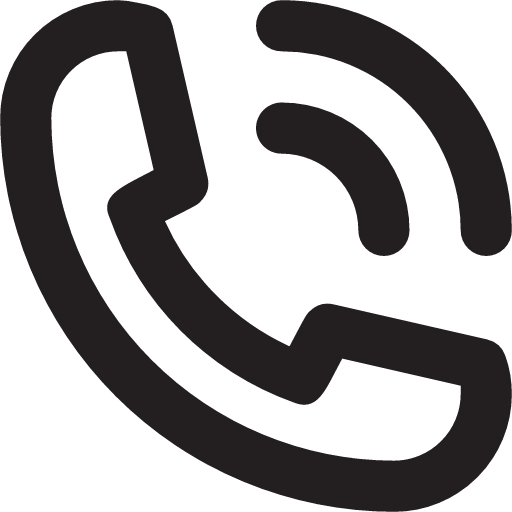 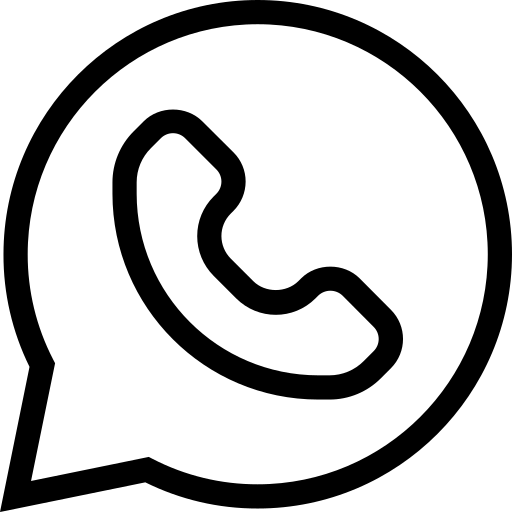 Helpful resources for Icons
www.fonts.google.com/
www.flaticon.com/
www.iconfinder.com/
www.iconscout.com/
www.svgrepo.com/
What is Images
Imagery is a visual representation of items, people, scenery, and ideas through photos, illustrations, drawings, and graphics. In graphic design, images are part of visual language, which helps communicate information quicker than text.

Graphic design images often use stock images in their work. Stock images are ones that are free for public use or cost a small fee, and include a wide variety of subject matter for graphic designers to use.
What is Image
What is Image
Helpful resources for Images
www.freepik.com/

www.unsplash.com/

www.pixabay.com/

www.pexels.com/